Welcome
-DAIDS Applied Research Training-
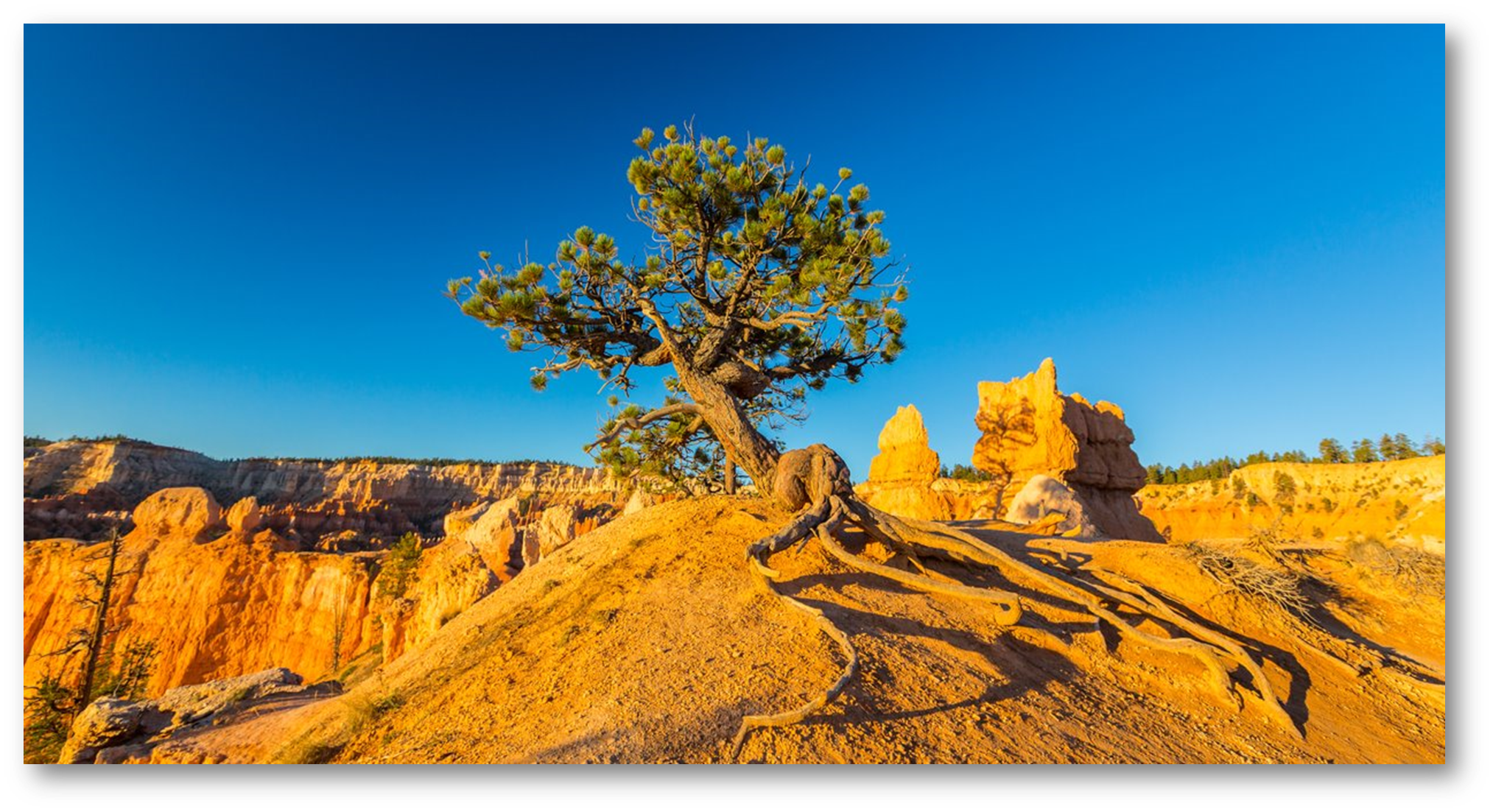 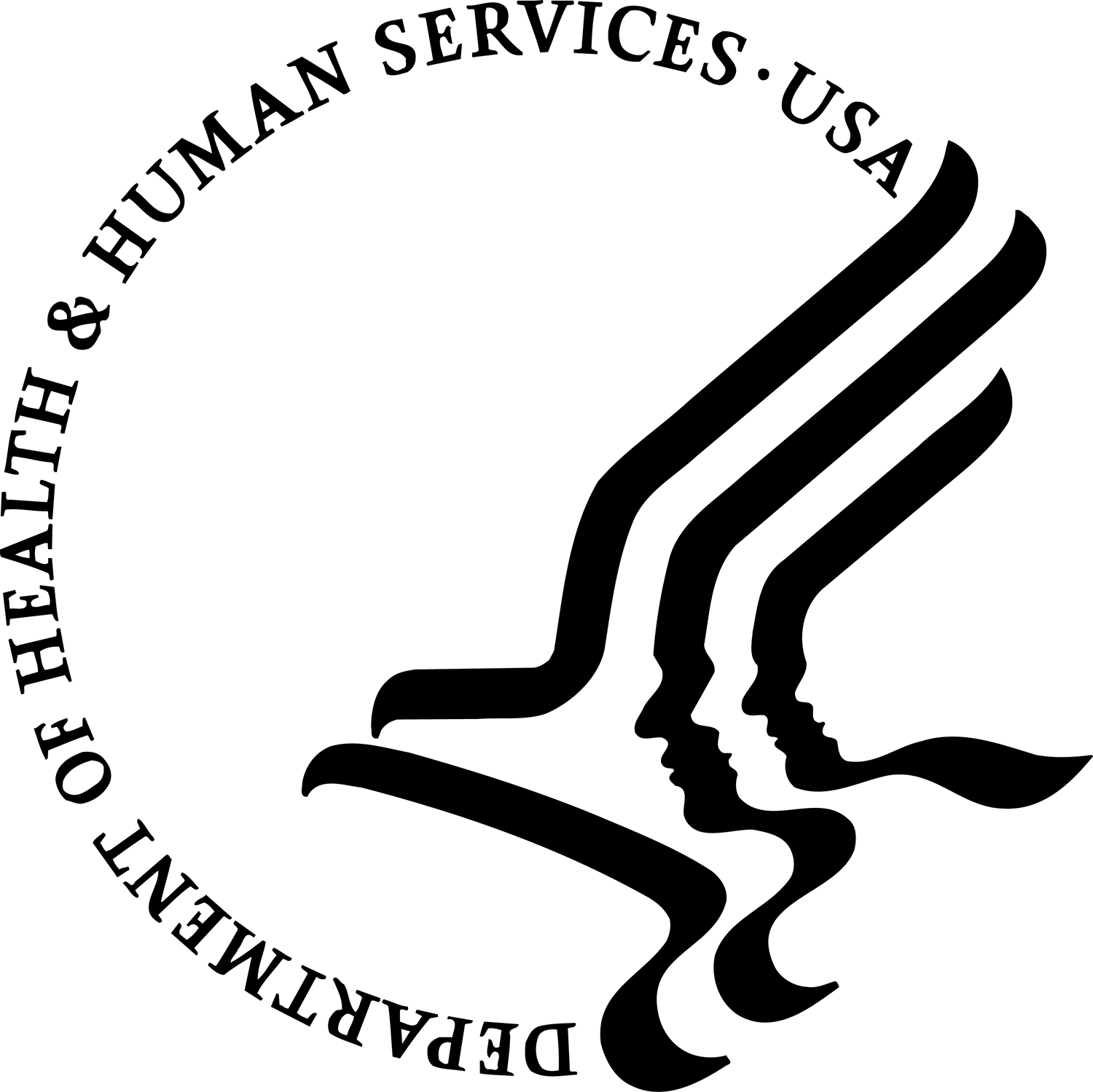 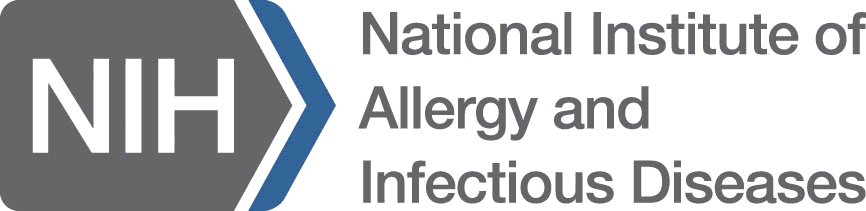 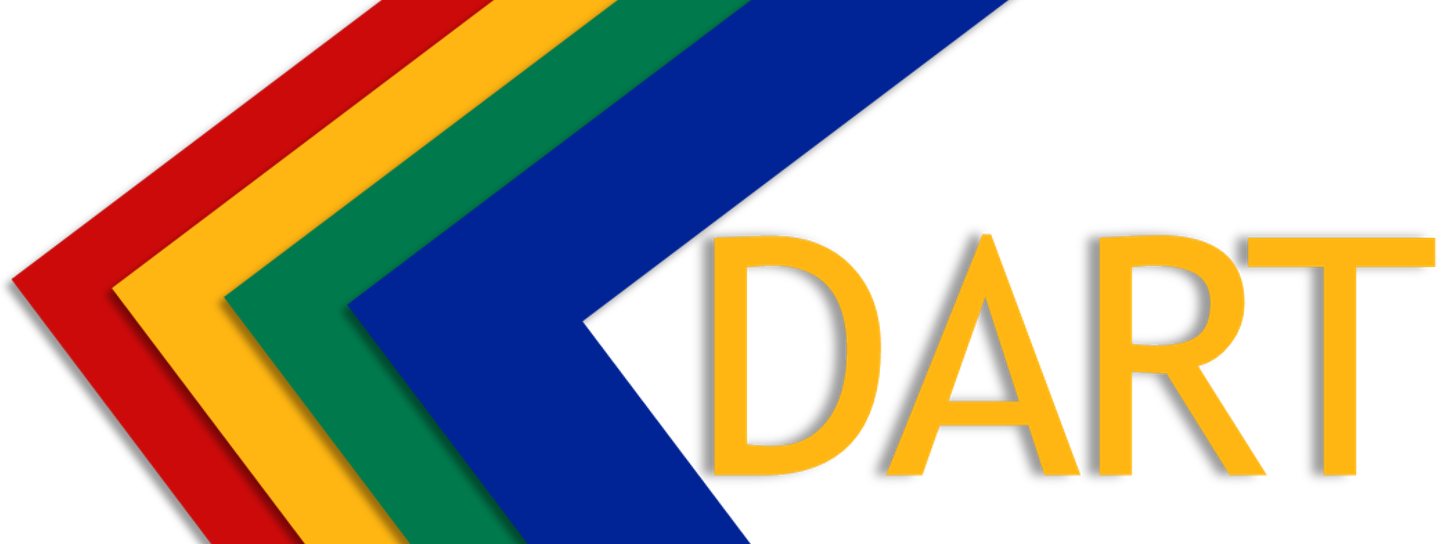 The views expressed in written conference materials or publications and by speakers and moderators at HHS-sponsored conferences do not necessarily reflect the official policies of the Department of Health and Human Services (HHS), nor does mention of trade names, commercial practices, or organizations imply endorsement by the U.S. Government.
Institutional Review Board (IRB)/ Independent Ethics Committee (IEC)
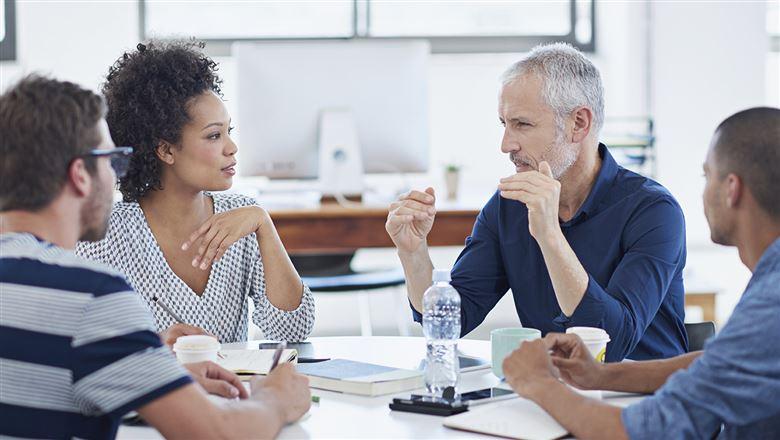 Purpose of the IRB/IEC
Ensure protection of clinical trial participants:
Rights
Safety
Well-Being

Initial and continual 
assessment of risk/benefit 
ratio
Activity Directions
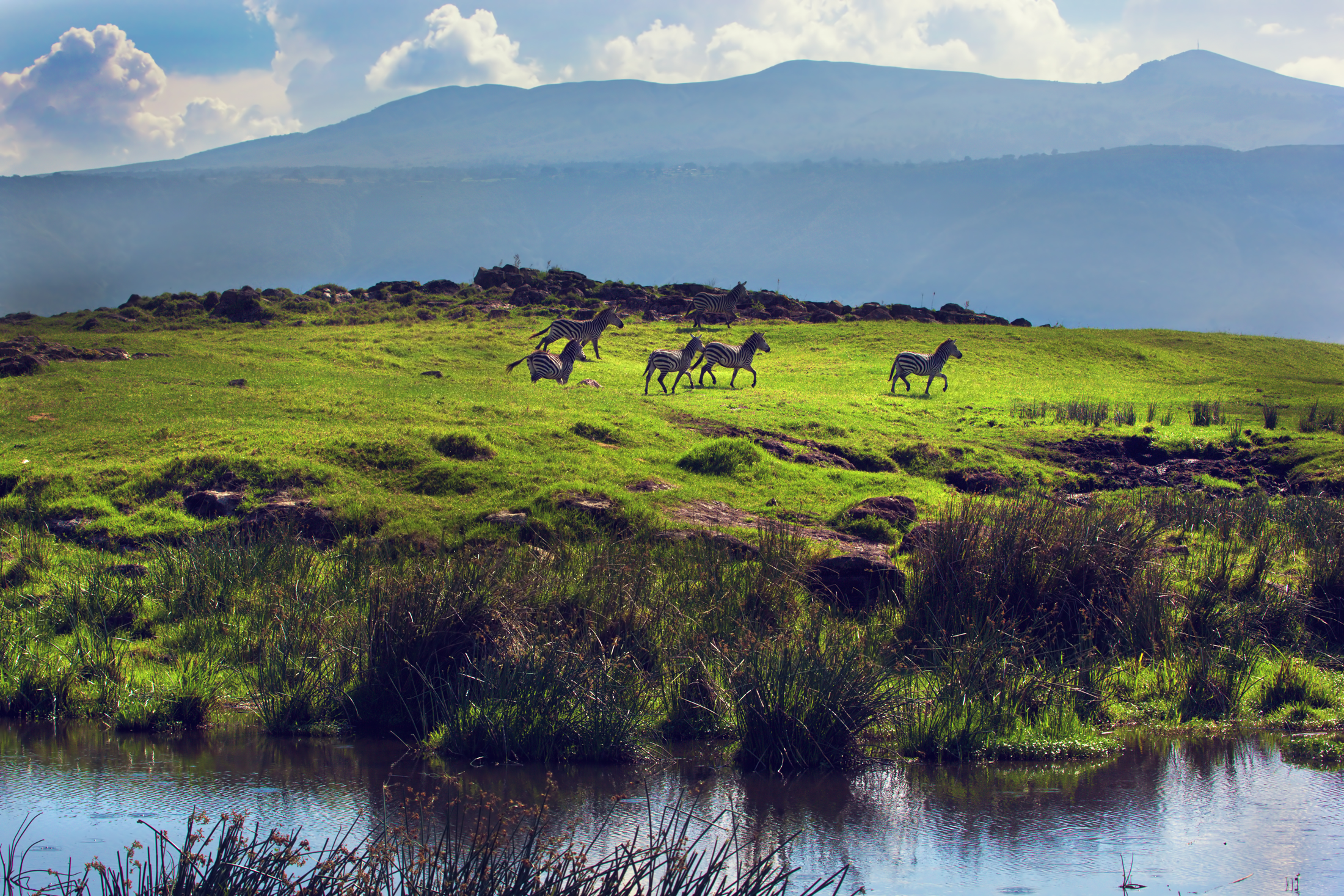 Best Practices: IRB/EC
Be familiar with ICH GCP E6 (R2), Section 3
If staffing resources exist, identify a qualified staff member to oversee IRB/EC site activities
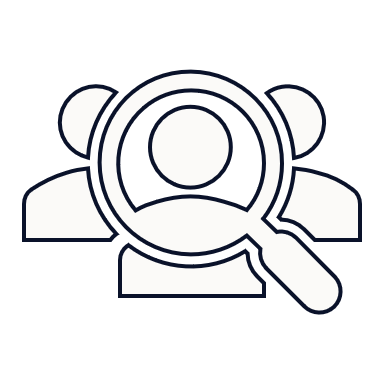 Adhere to United States and South Africa IRB/EC regulations
Ensure Investigator Site File’s IRB/EC’s Essential Documents are up to date, accessible and properly stored
Establish a system to ensure Initial and Continuing reviews take place as required
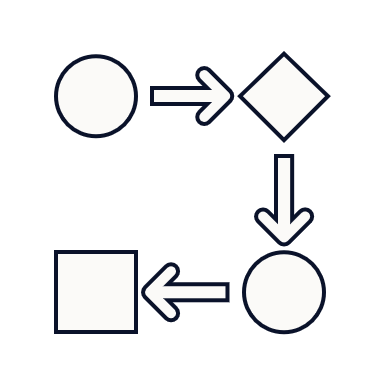 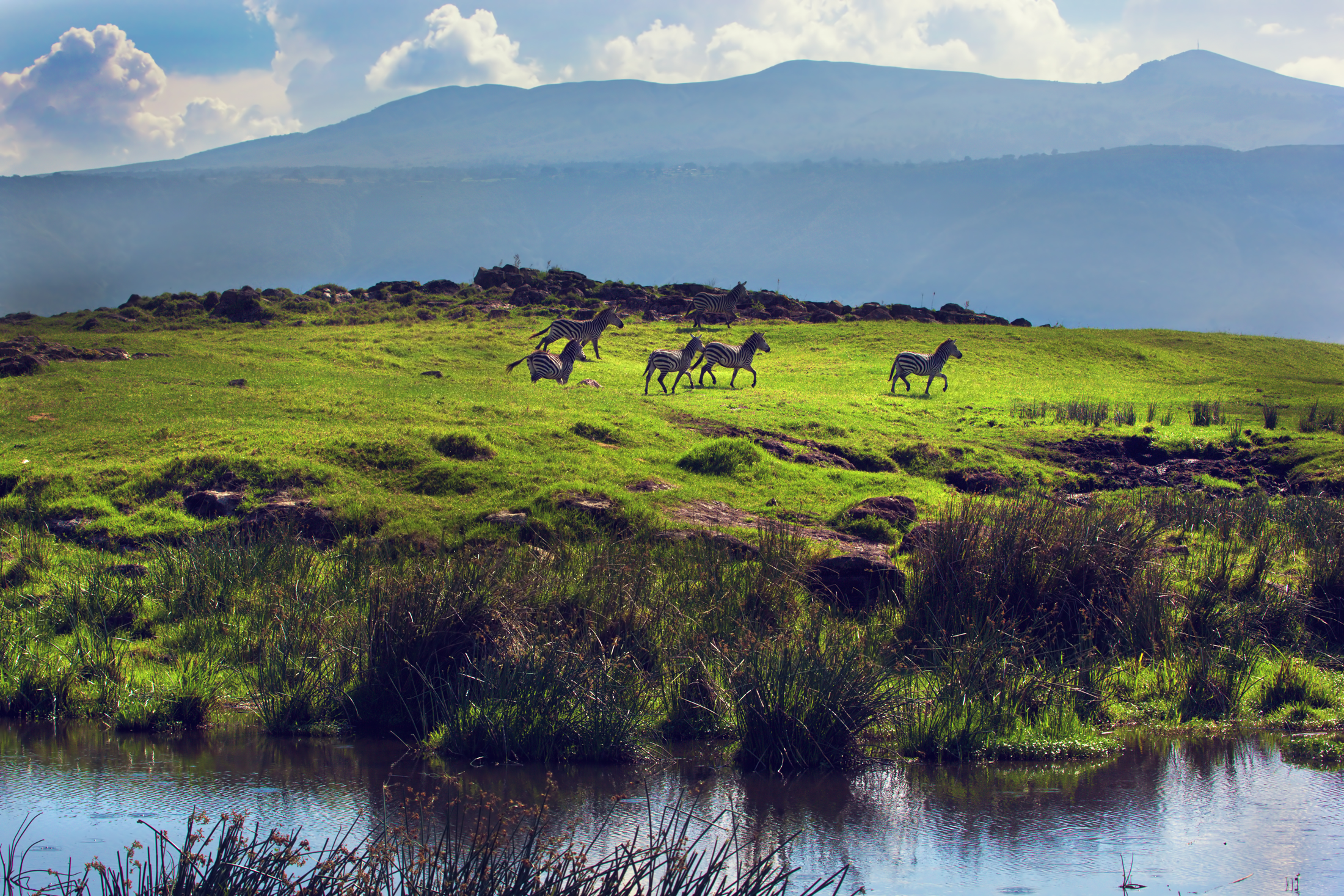 Best Practices: IRB/EC
Create or confirm site policy on the management of IRB/EC site activities
Create or confirm policy on your site’s management of IRB/EC activities
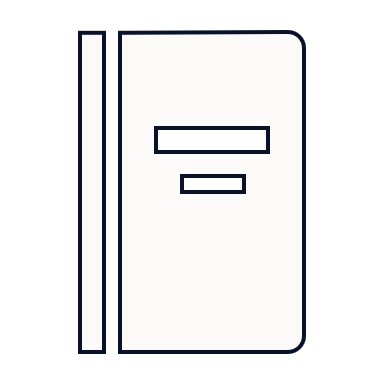 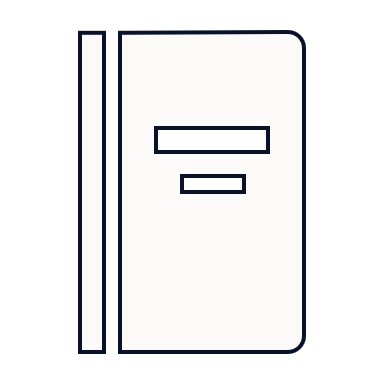 Conduct on-going Quality Management activities to ensure all required IRB/EC site activities are conducted per ICH GCP, country-specific regulations and to site’s policy
Promote a positive working relationship with your IRB/EC
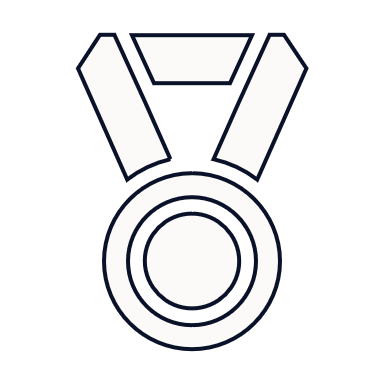